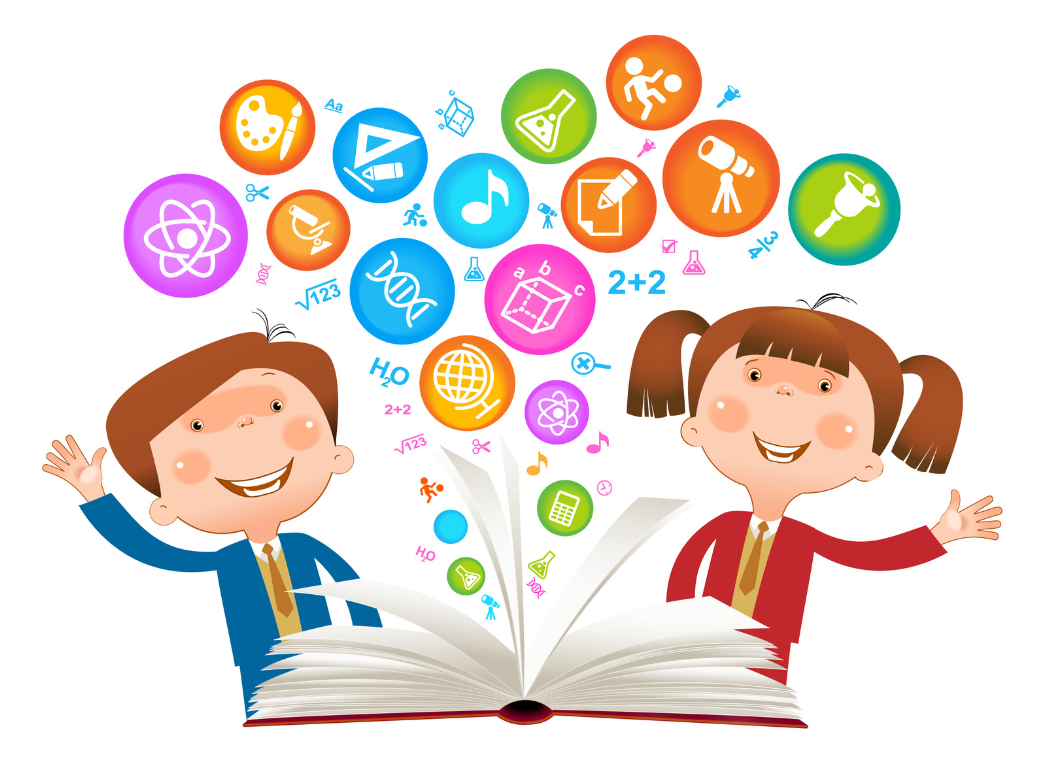 Интеллектуальная игра «Это мы не проходили»
Эрудит-шоу по различным 
областям знаний, 8 класс
Категории
География
Искусство и спорт
Биология
Математика
Литература
История
Самый сообразительный
Обо всём понемногу
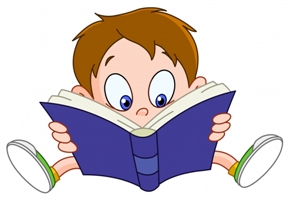 Математика
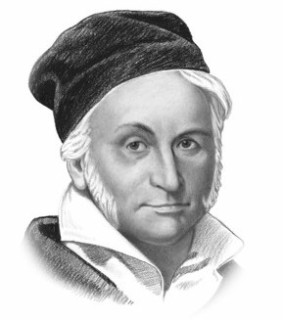 «Математика – царица наук, 
арифметика – царица математики».
Математика
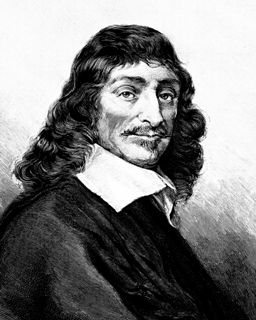 Великий ученый, чьим именем иногда называют прямоугольную систему координат.
Литература
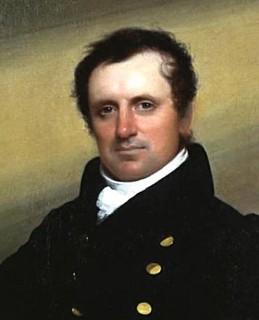 Автор романа «Последний из могикан».
Литература
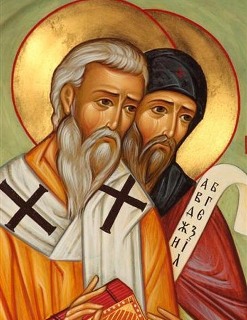 Кто составил славянскую азбуку?
Биология
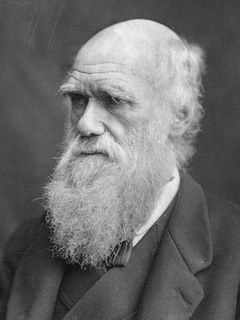 Английский натуралист и путешественник. В книге «Происхождение видов» основным механизмом эволюции видов учёный назвал естественный отбор.
Биология
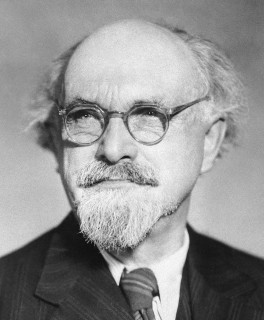 Писатель – натуралист, автор рассказов о природе для детей и взрослых. «Кладовая солнца».
История
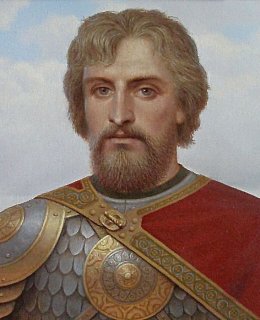 «Кто с мечом на русскую землю придет, 
от меча и погибнет».
История
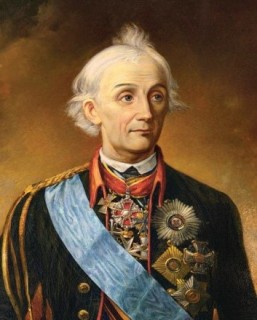 «Тяжело в учении, легко в бою».
История
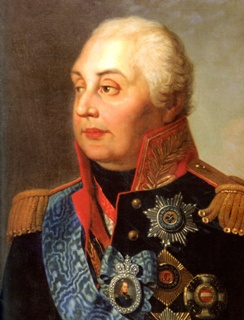 Под командованием какого генерала в 1812 году была разгромлена армия Наполеона.
География
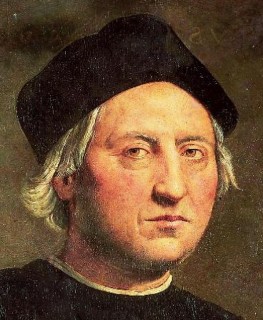 Испанский мореплаватель. 
Наиболее известен открытием Америки.
География
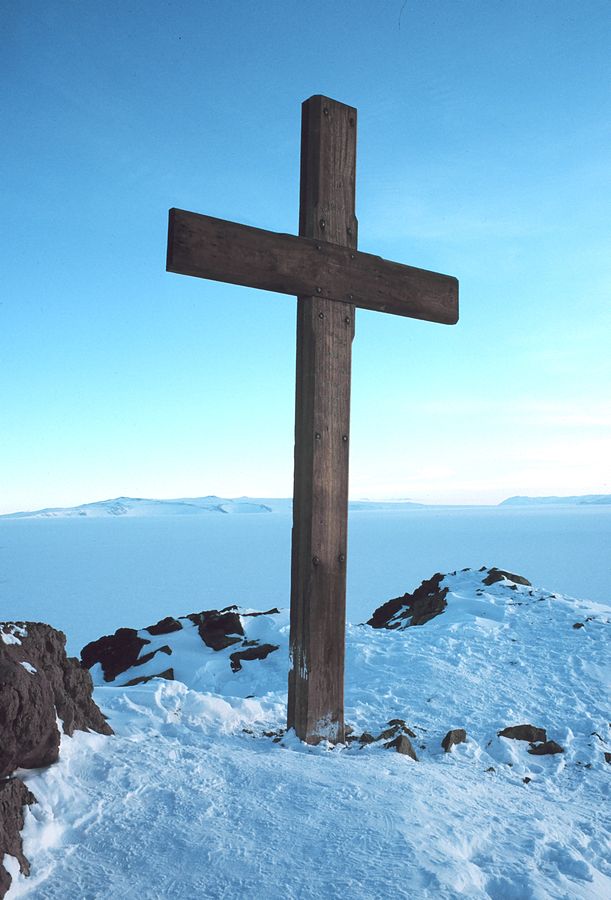 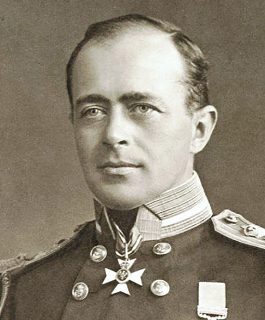 Первооткрыватель южного полюса Земли. Памятником этому путешественнику является трехметровый крест из австралийского красного дерева на одной из вершин Антарктиды, на котором вырезаны слова английского поэта Альфреда Теннисона: «Бороться и искать, найти и не сдаваться».
Искусство
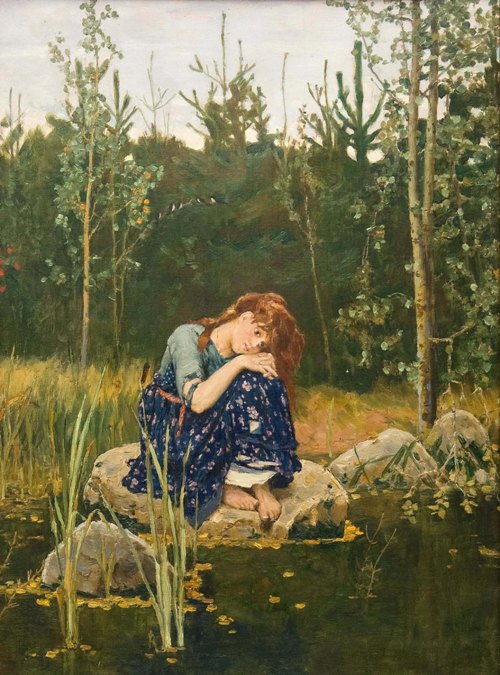 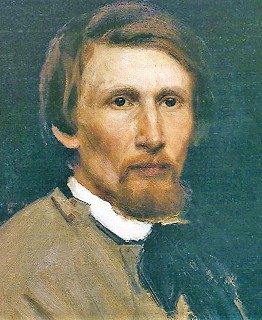 Кто из русских художников написал 
знаменитую картину «Алёнушка»?
Искусство
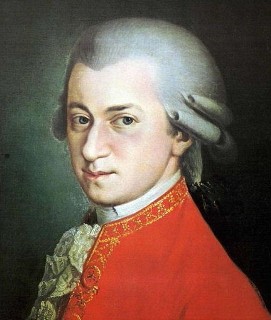 Какой австрийский композитор в шестилетнем возрасте уже выступал с концертами?
Искусство
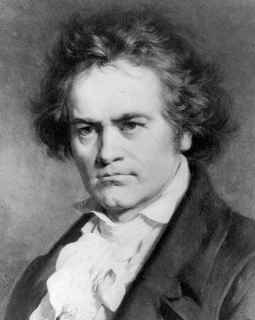 Какой композитор сочинял и исполнял свои 
последние произведения, будучи глухим?
Обо всем понемногу
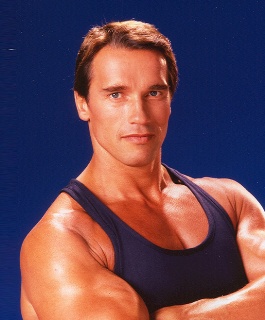 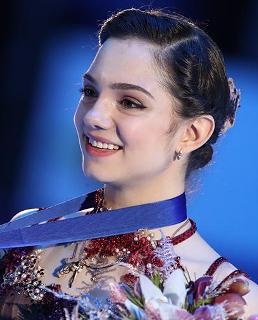 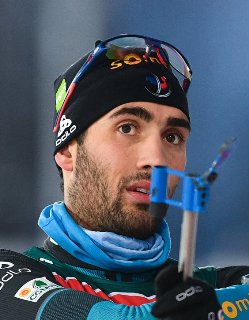 Кто изображён на фото?
Обо всем понемногу
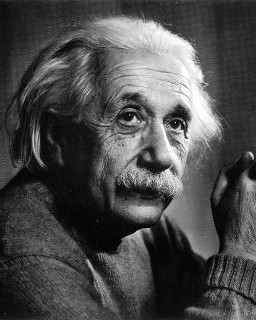 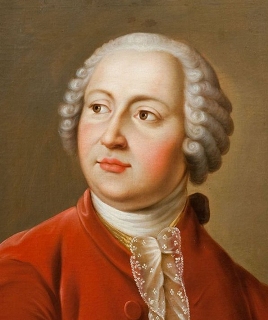 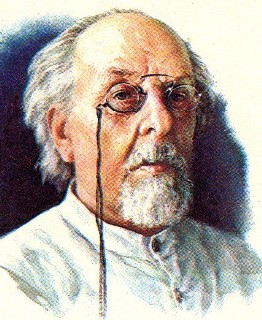 Кто изображён на фото?
Самый сообразительный
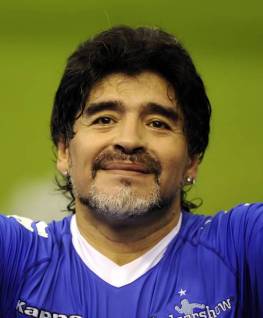 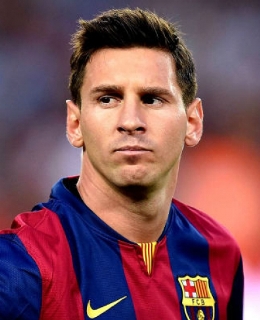 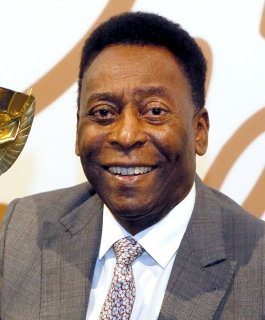 Кто изображён на фото?